Проект на тему «Сухое валяние». «Поэтапное выполнение куклы в технике сухого валяния».
Выполнила преподаватель 
МАУ ДО г. Тулуна «ДХШ»
Биктоярова Кристина Викторовна
Цель проекта: 
На основе истории возникновения шерсти и в соответствии с изученной технологией валяния и обработки шерсти, сделать куклу из шерсти. 

Задачи:

изучить историю возникновения   изделий из шерсти. Выяснить ,когда и где появились первые изделия из шерсти;
изучить информацию о свойствах шерсти способах её обработки; 
 освоить основные приемы валяния и изготовить  куклу из шерсти.
Что такое валяние?
Валяние — это особая техника изготовления из непряденой шерсти животных различных изделий: игрушек, одежды, обуви и прочих полезных и красивых вещей.
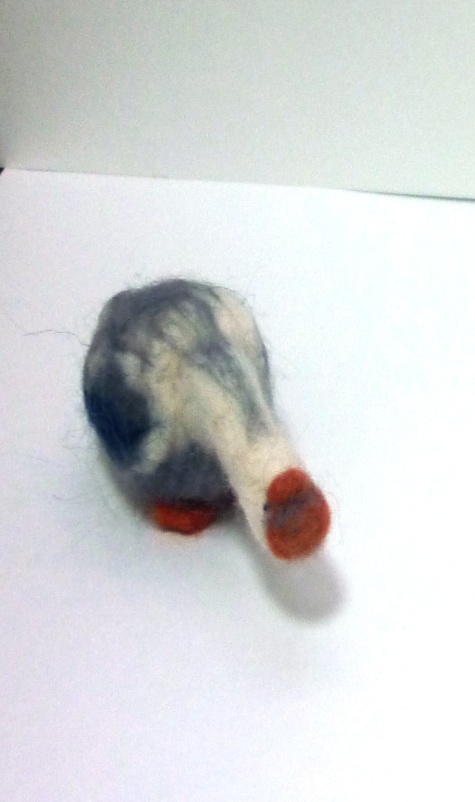 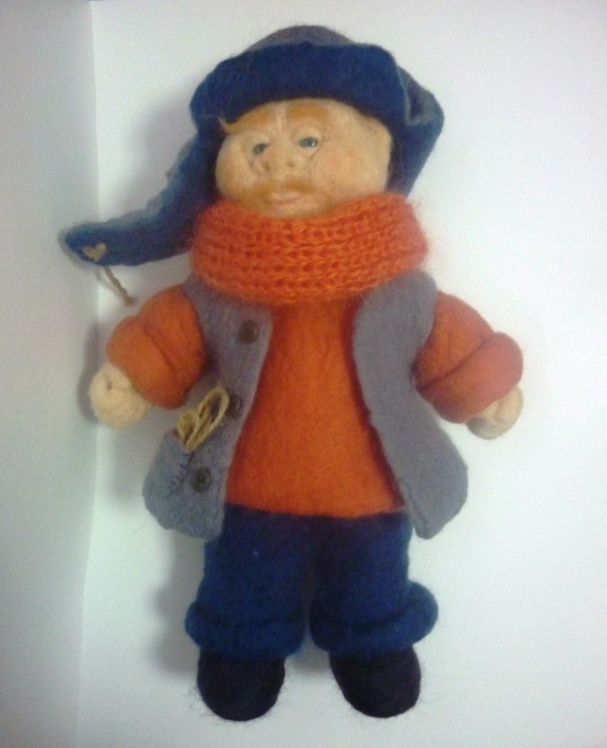 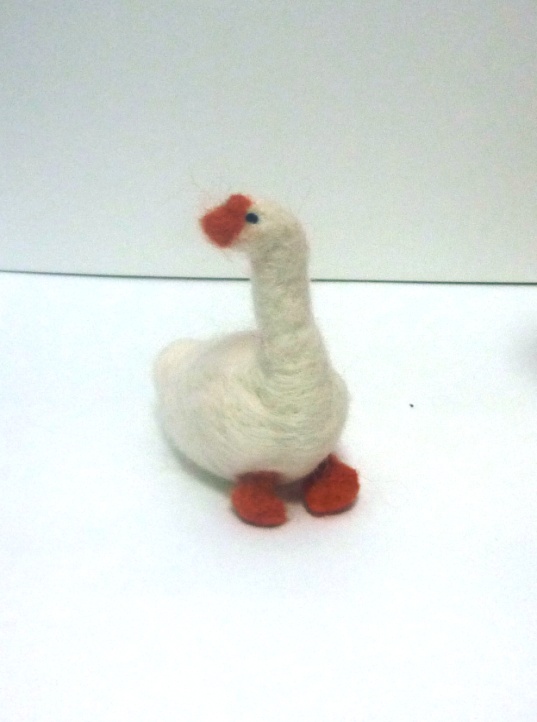 История валяния шерсти
Валяние -самая древняя техника изготовления текстиля на Земле. Археологи датируют возникновение первых валяных изделий 8000 летним возрастом.
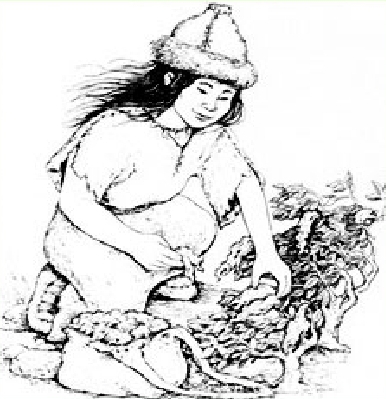 Сухое валяние
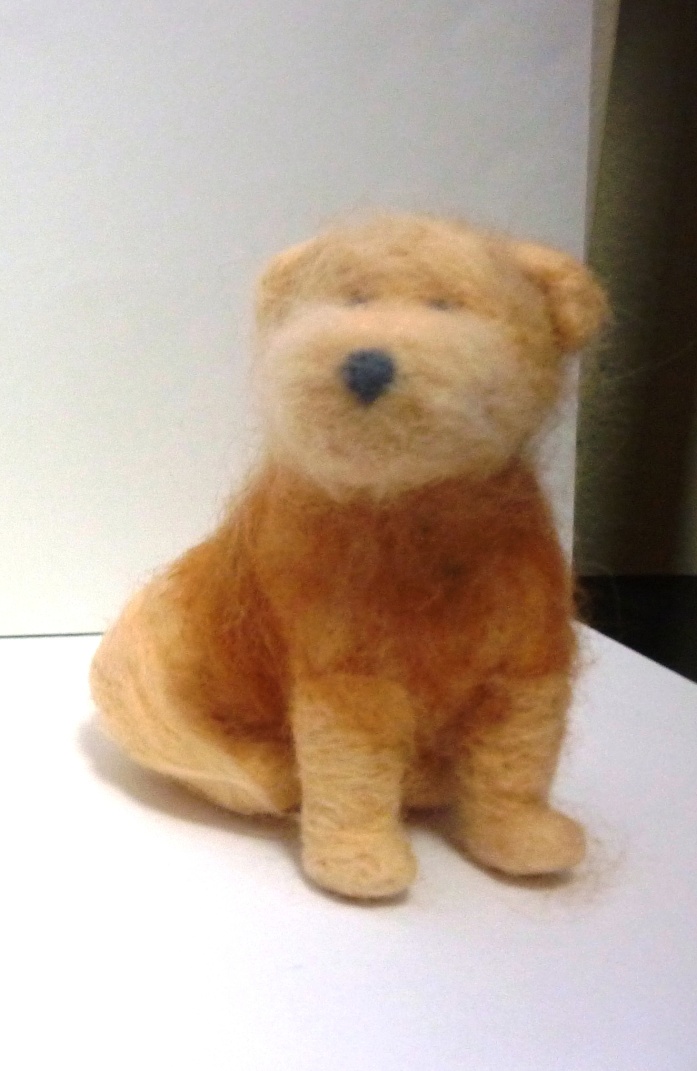 Сухое валяние – уплотнение шерсти с помощью специальных игл.
 .
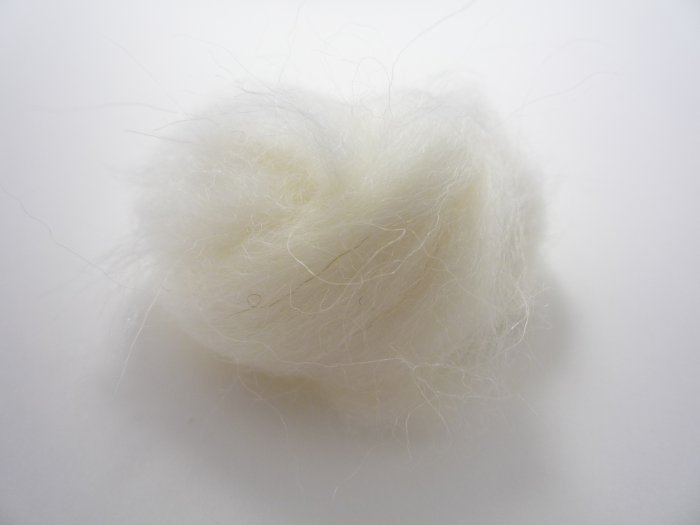 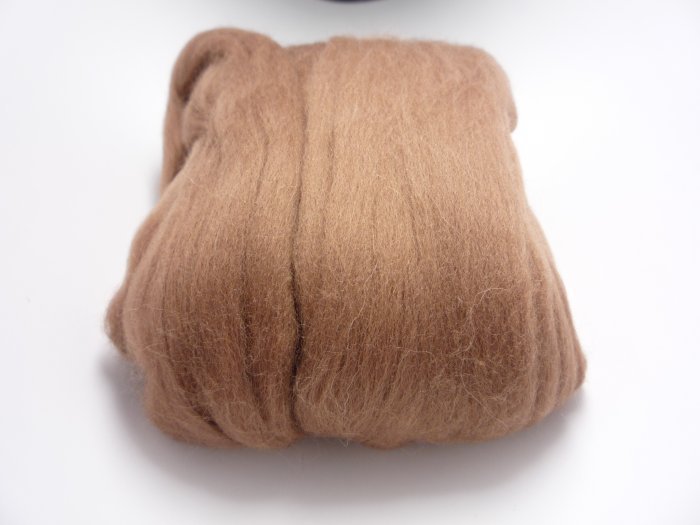 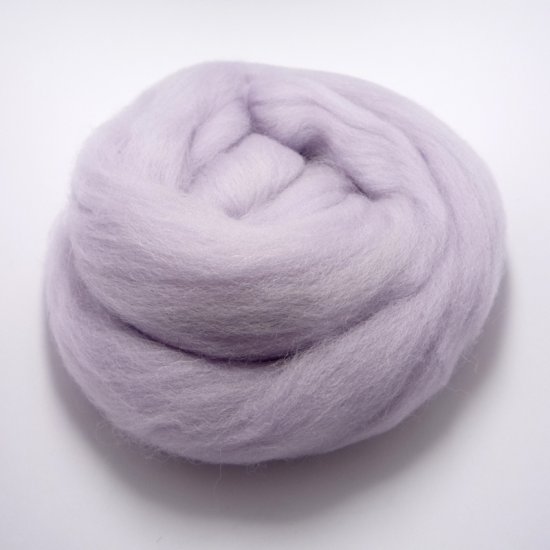 Шерсть для валяния
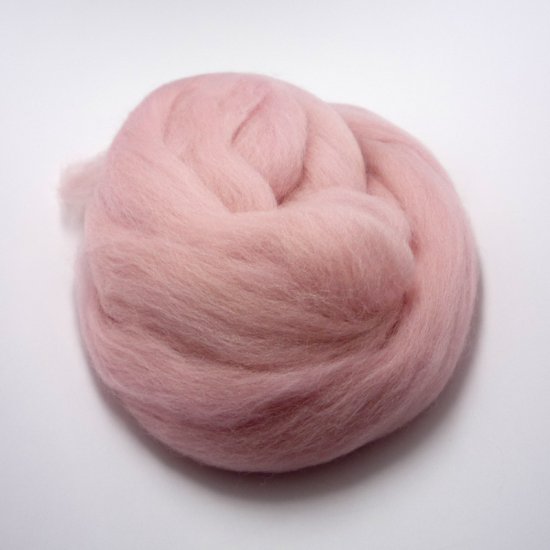 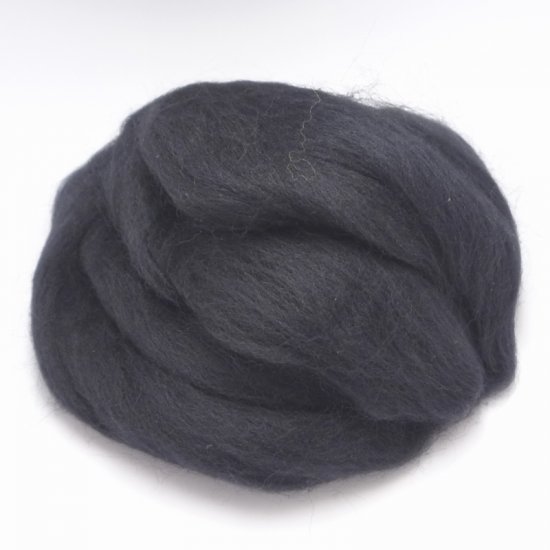 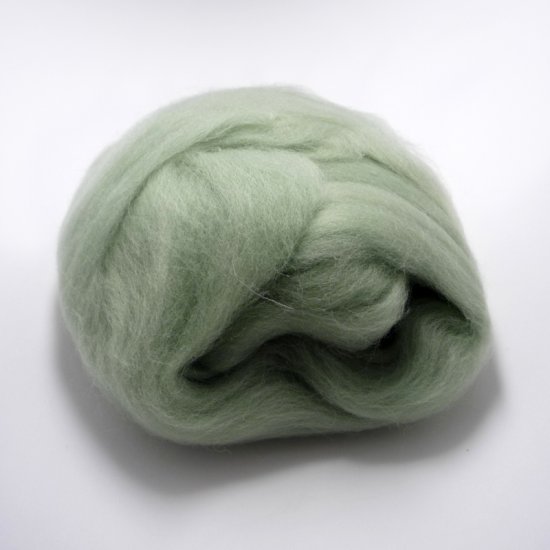 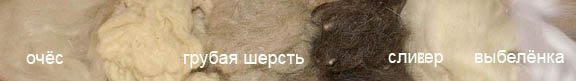 Верблюжка:   расчесанная шерсть верблюда.             Используется для валяния игрушек и др. изделий без использования шерсти-основы.
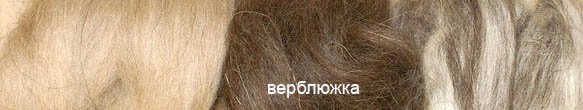 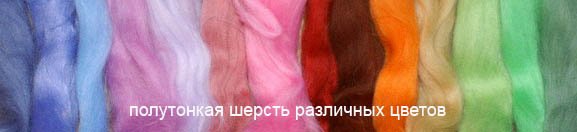 Полутонкая овечья шерсть:   Используется для декора и отделки изделий.
Ангора или мохер:   шерсть ангорской козы, с шелковистым блеском. Используется для декора и отделки изделий.
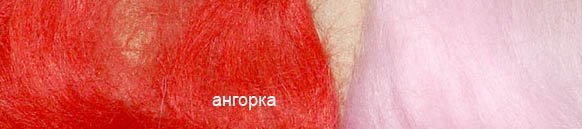 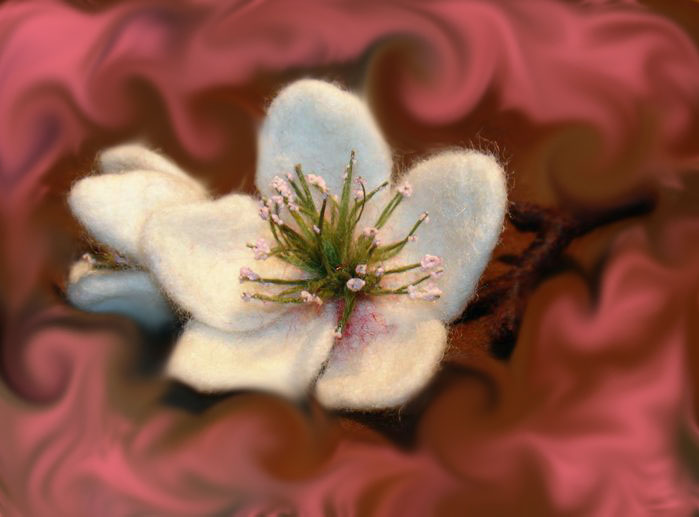 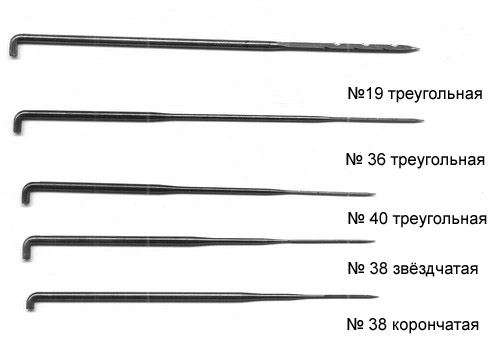 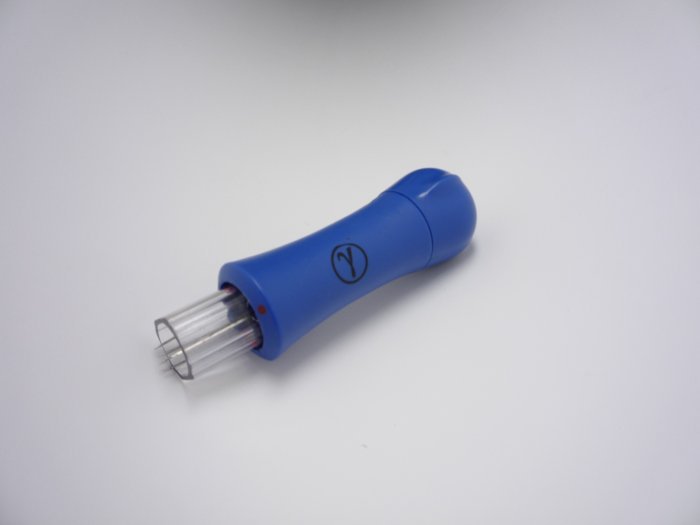 Иглы для валяния
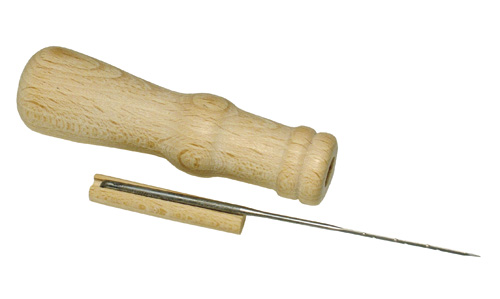 Поэтапное выполнение куклы в технике сухого валяния
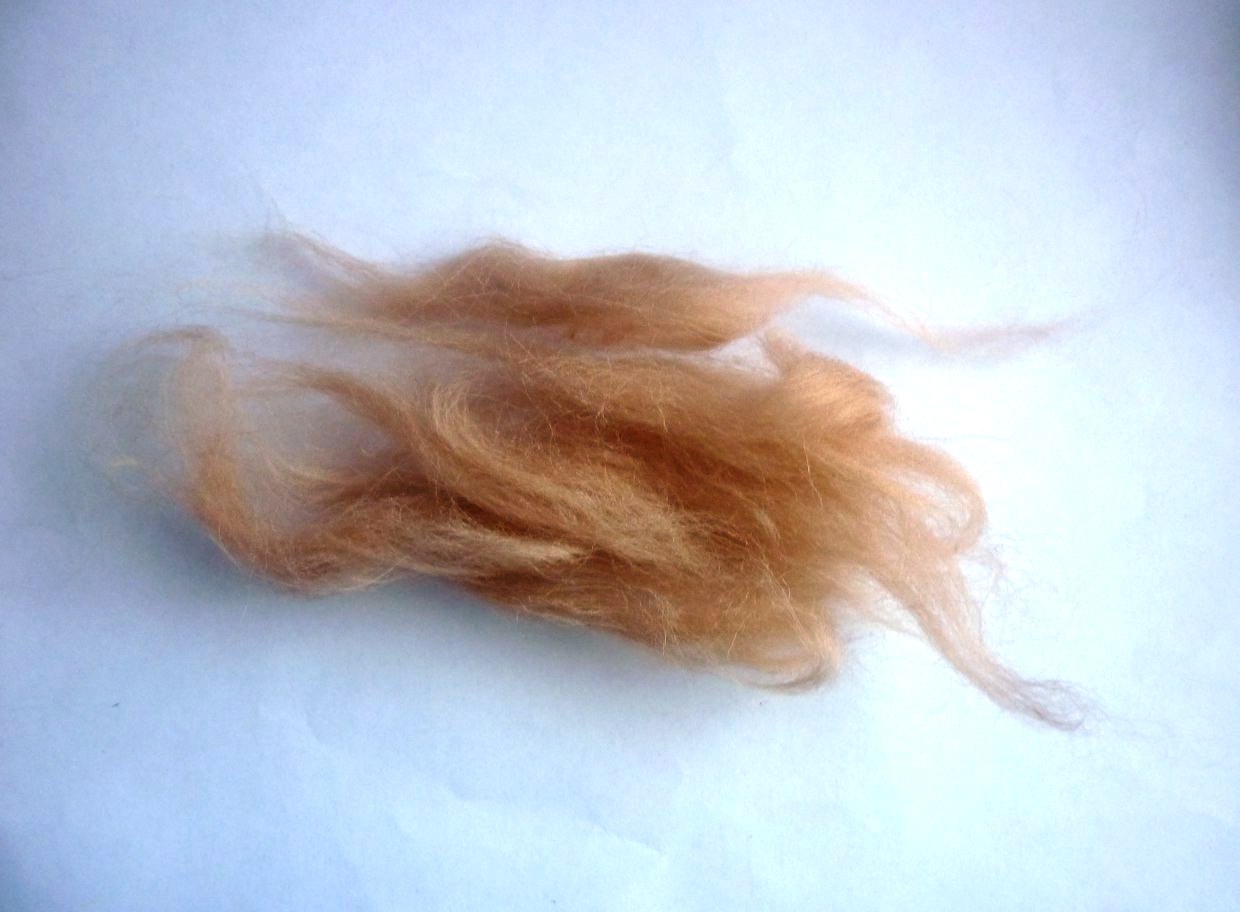 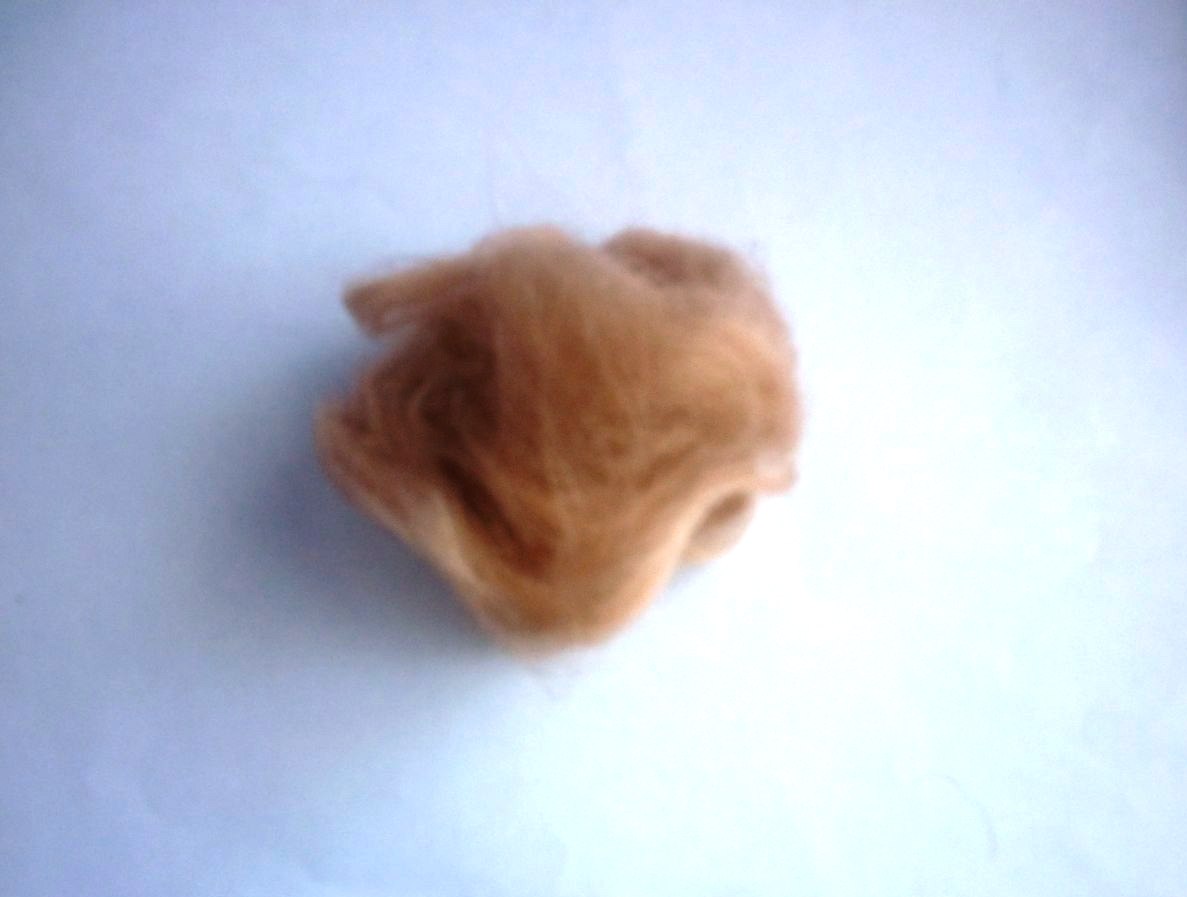 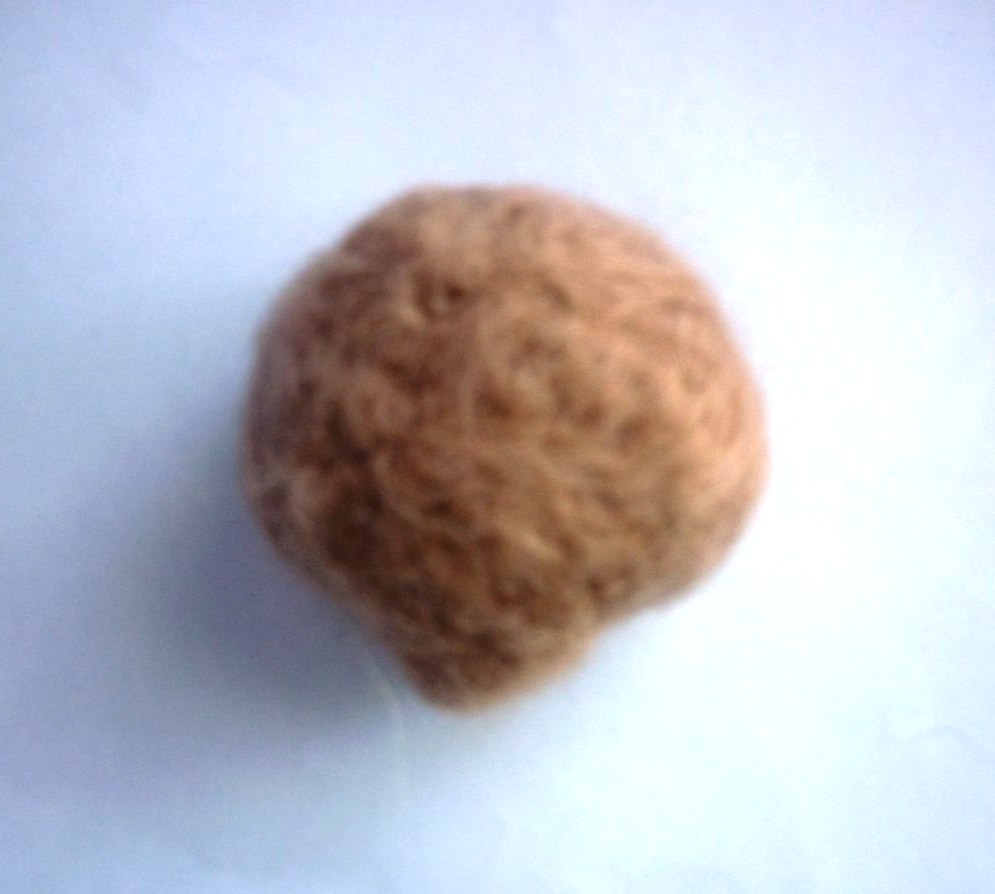 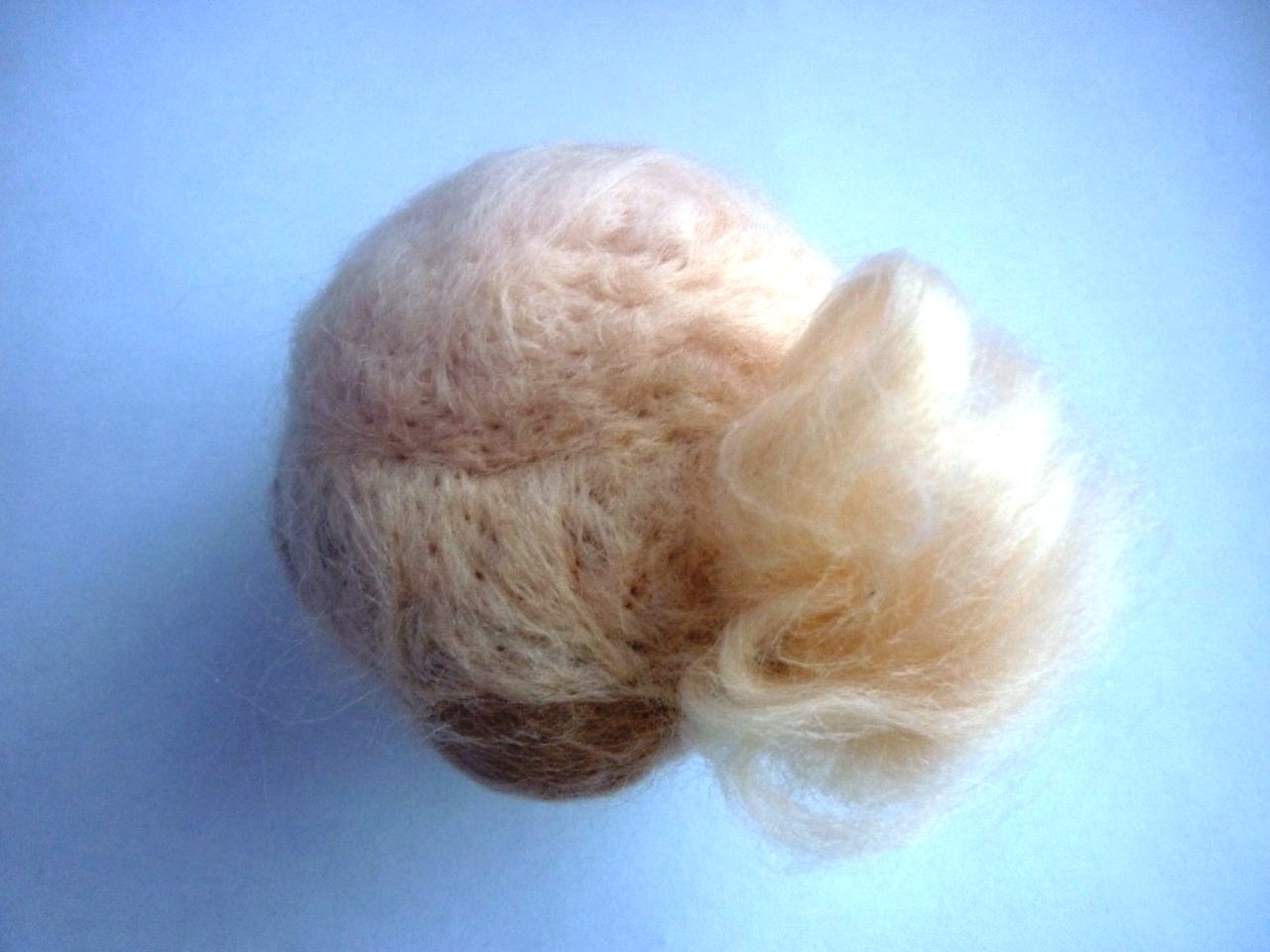 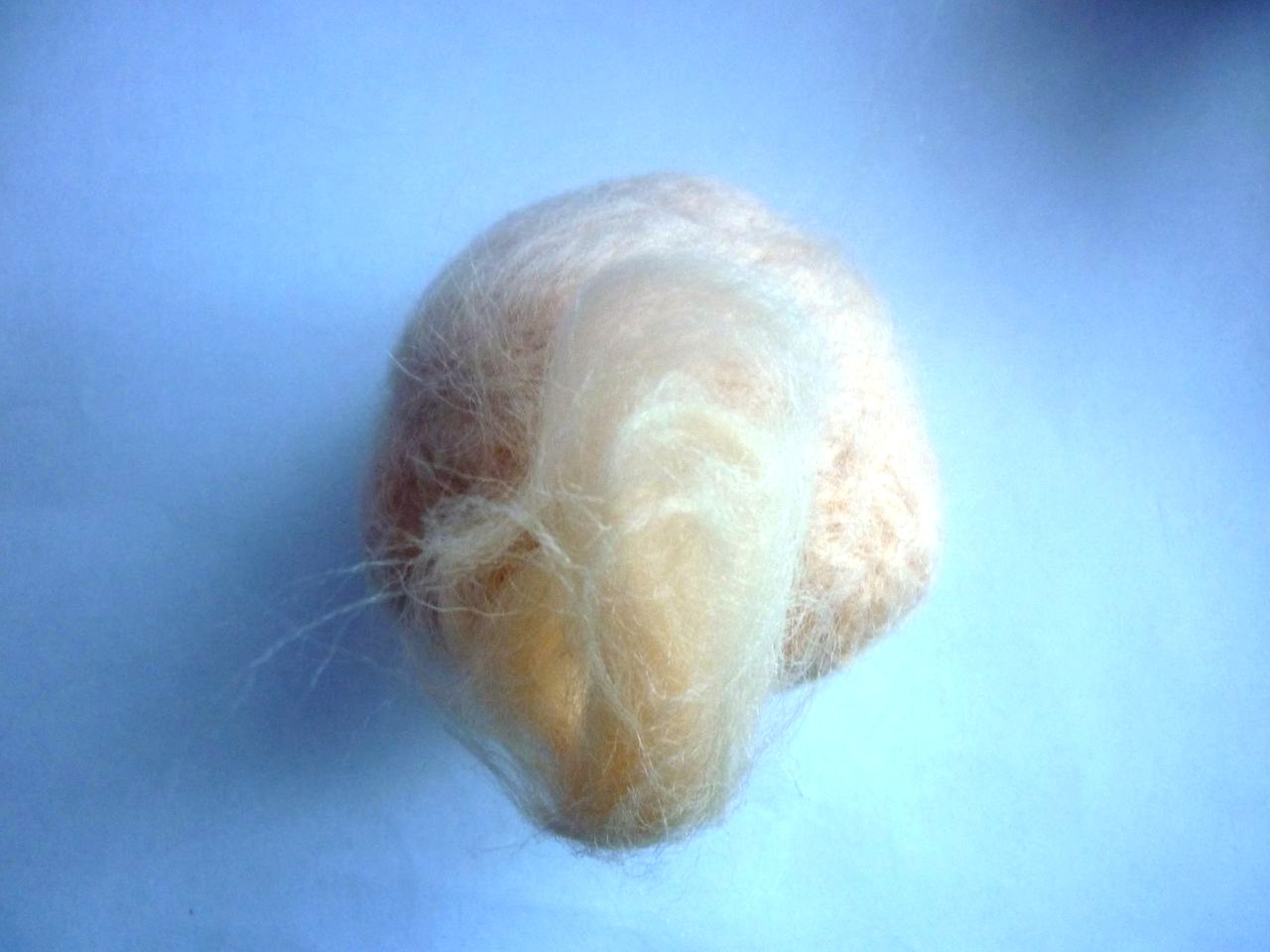 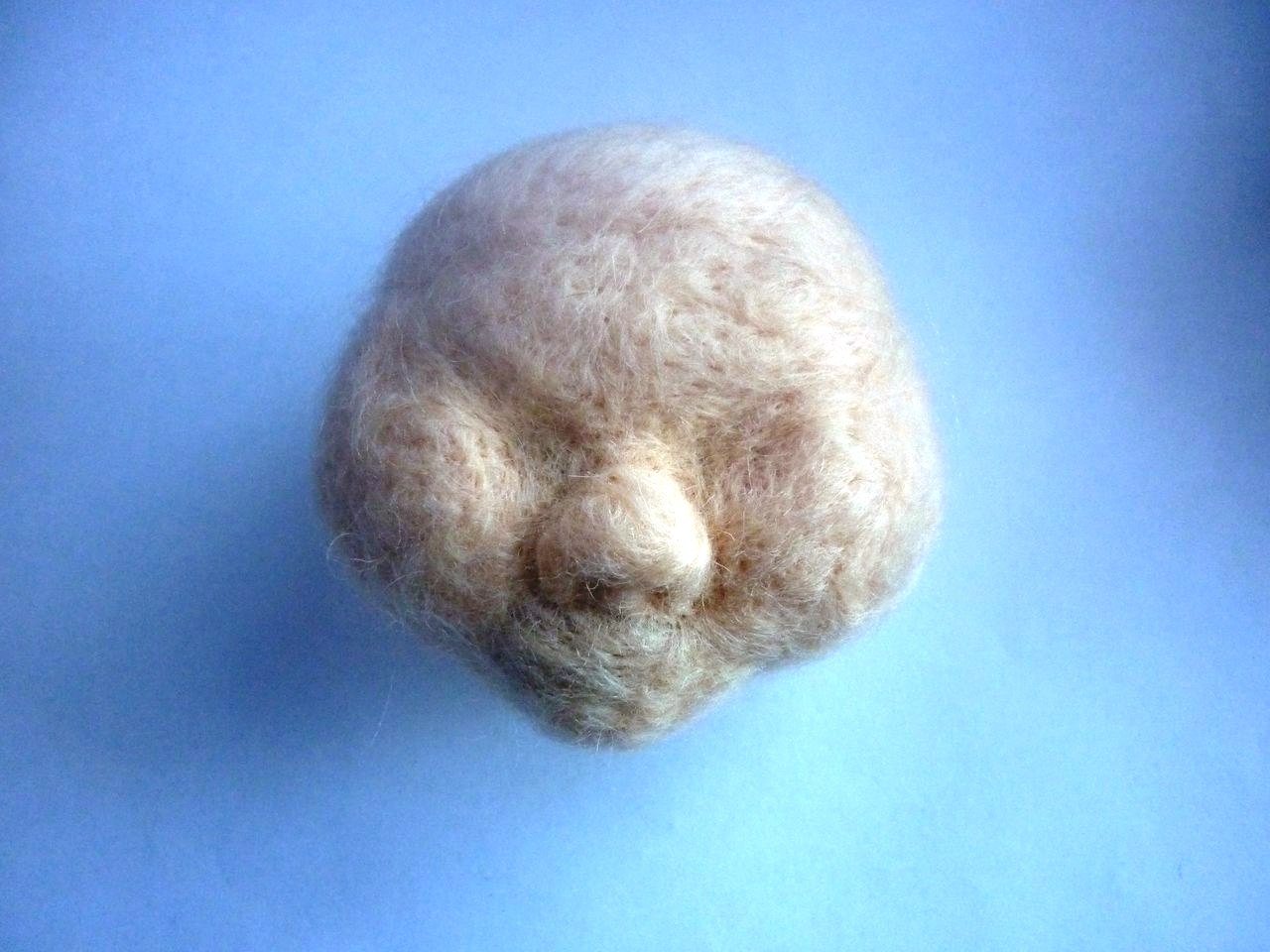 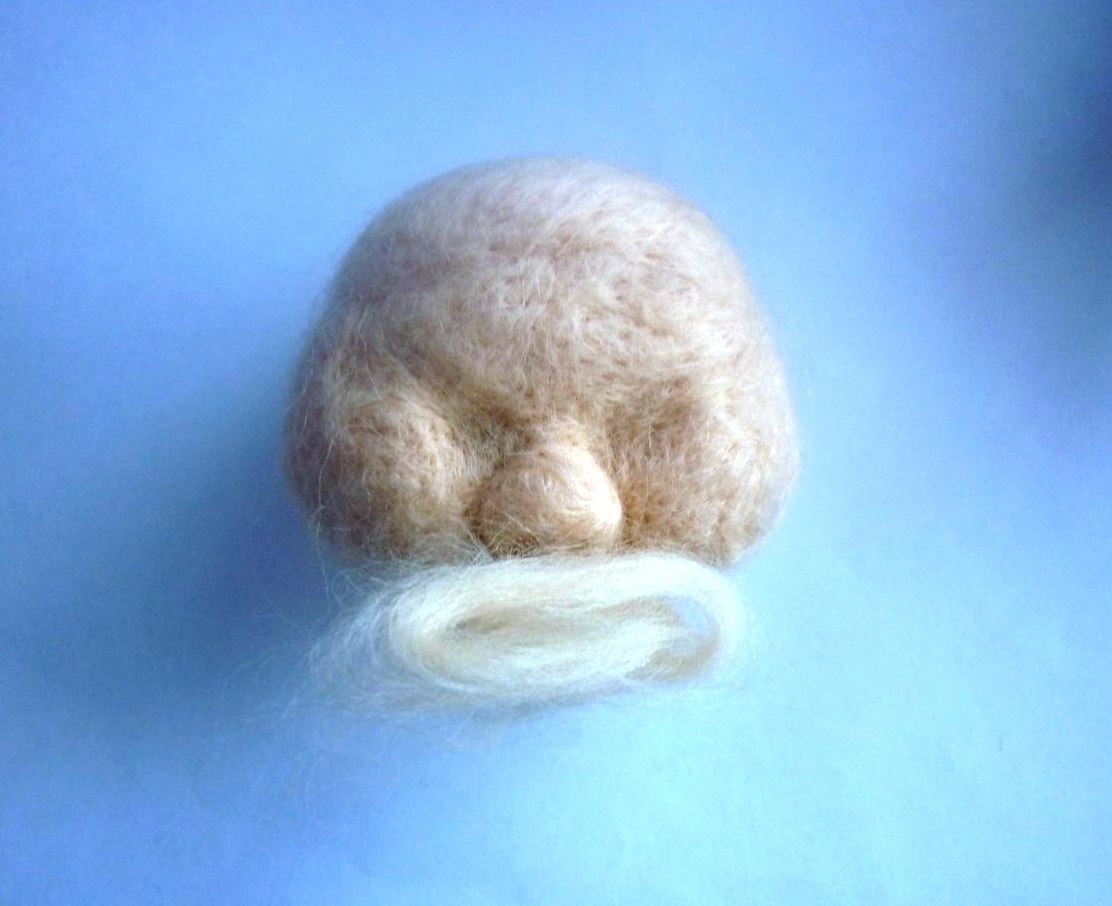 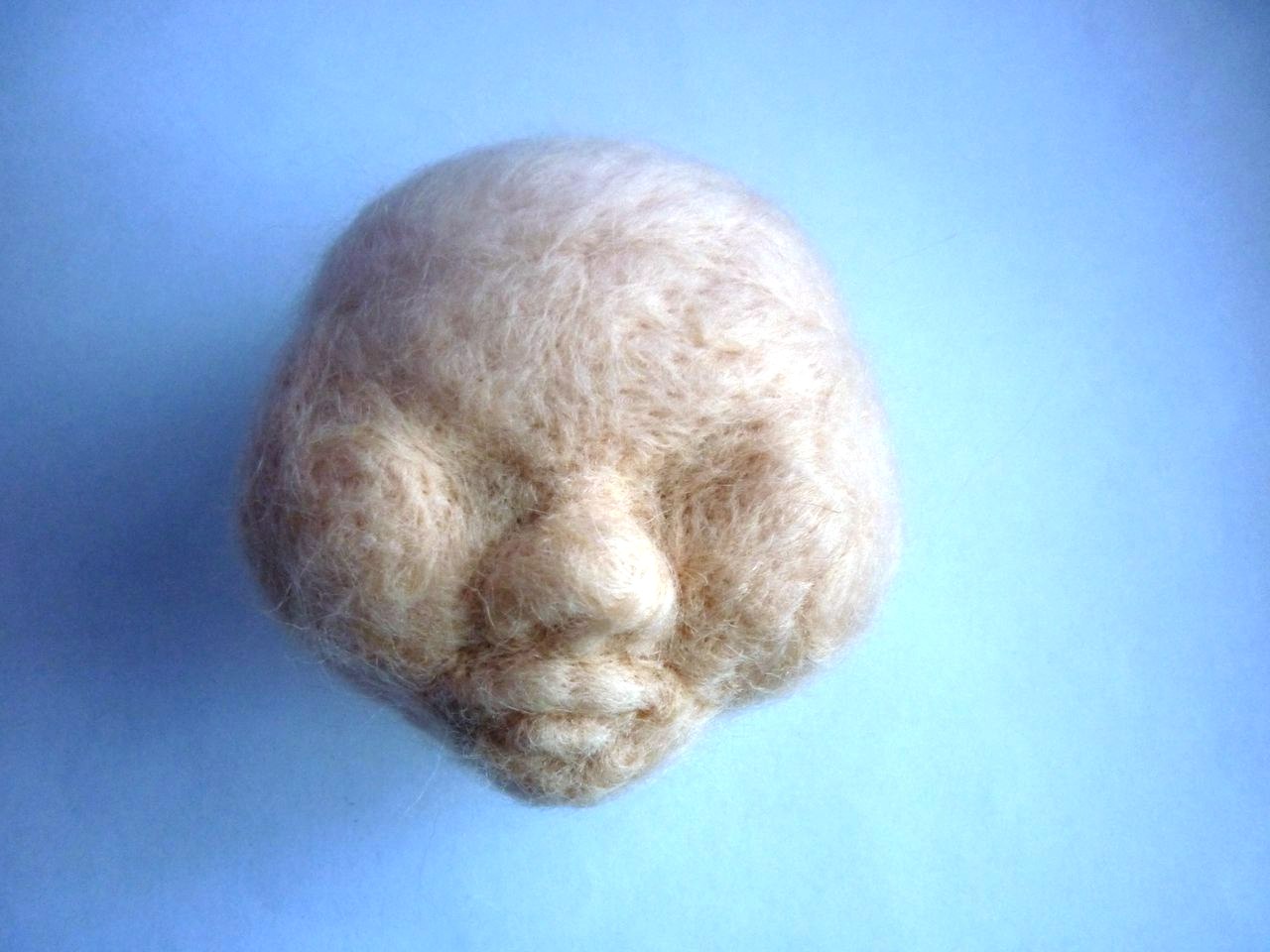 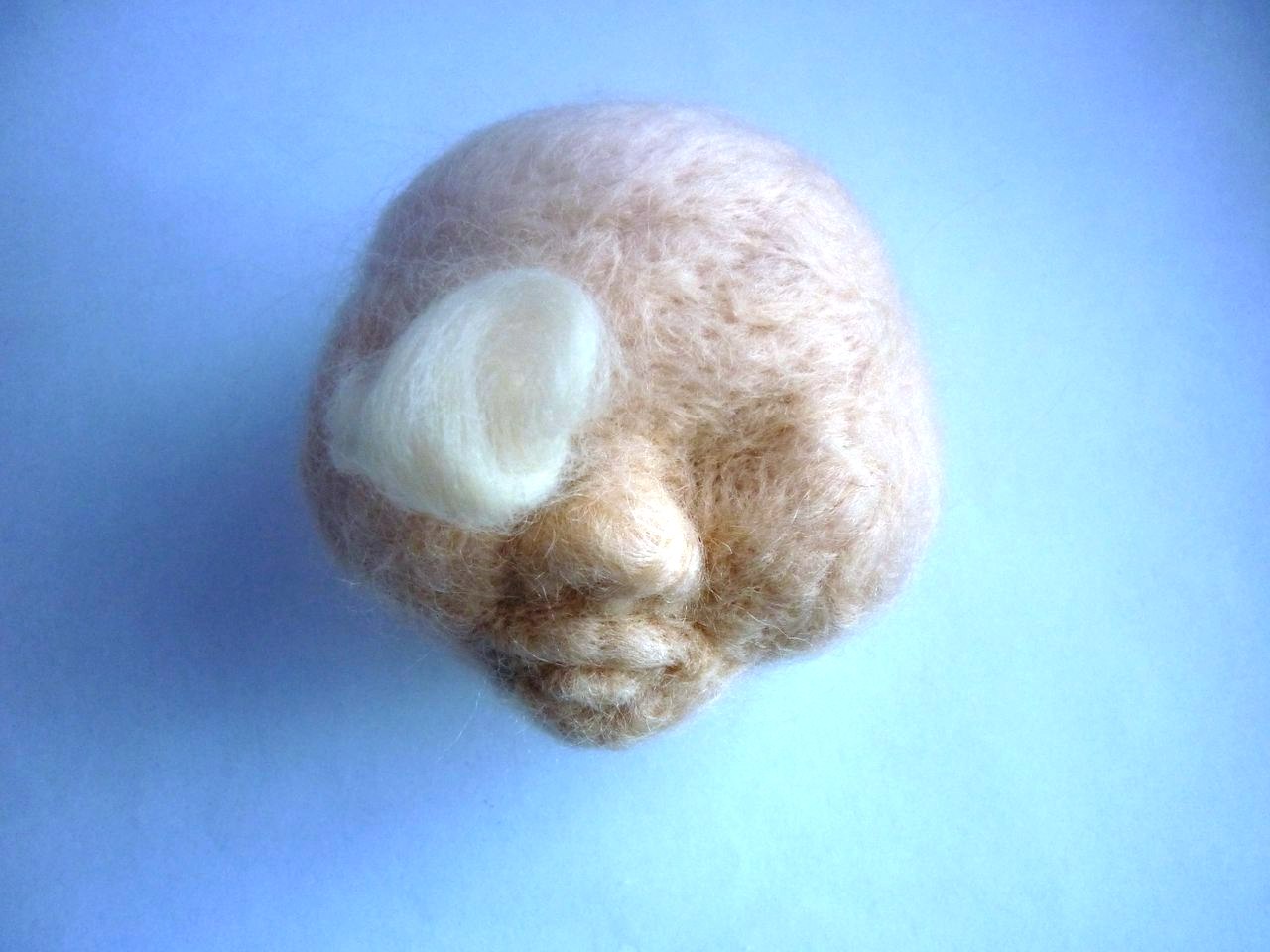 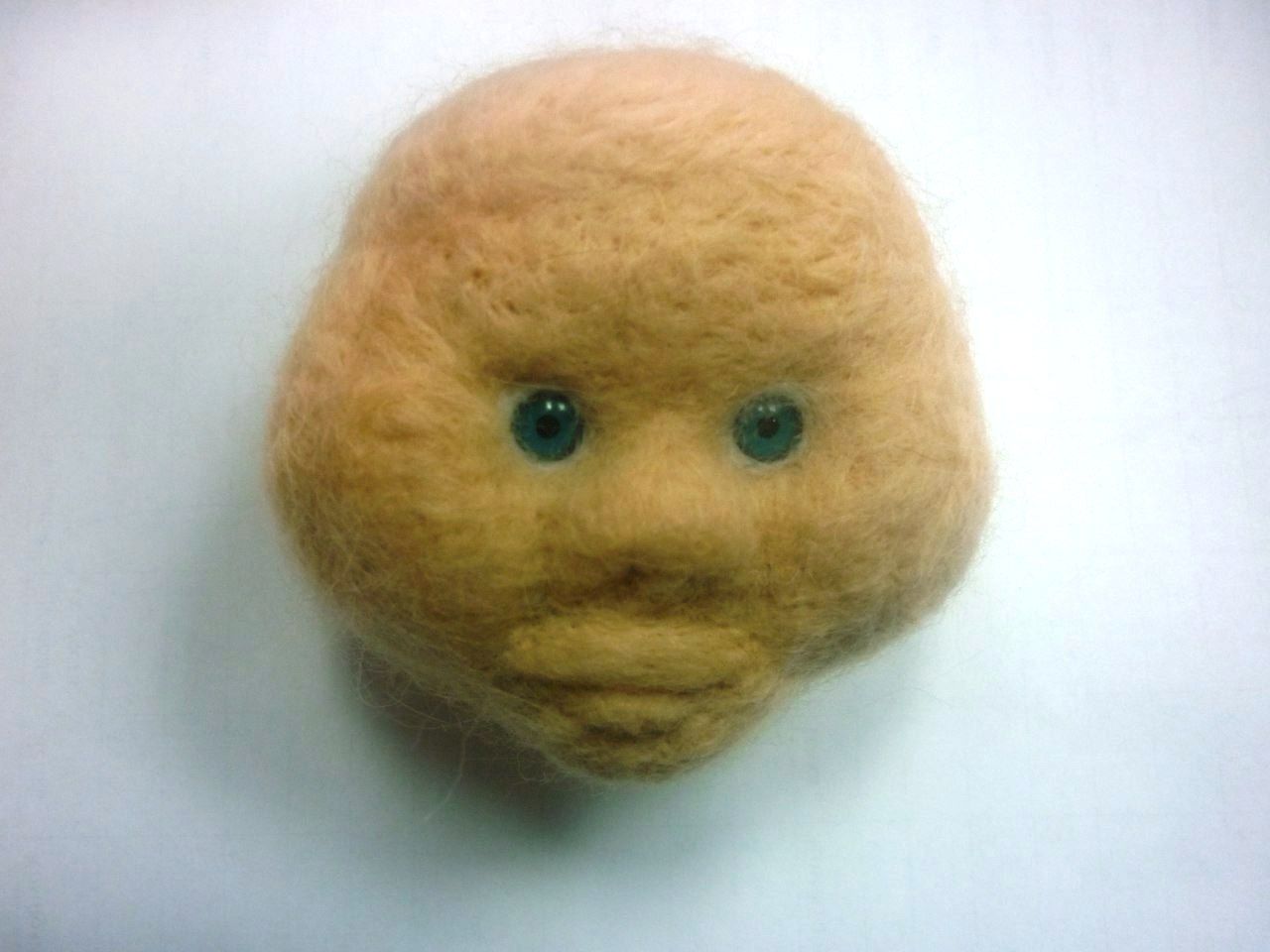 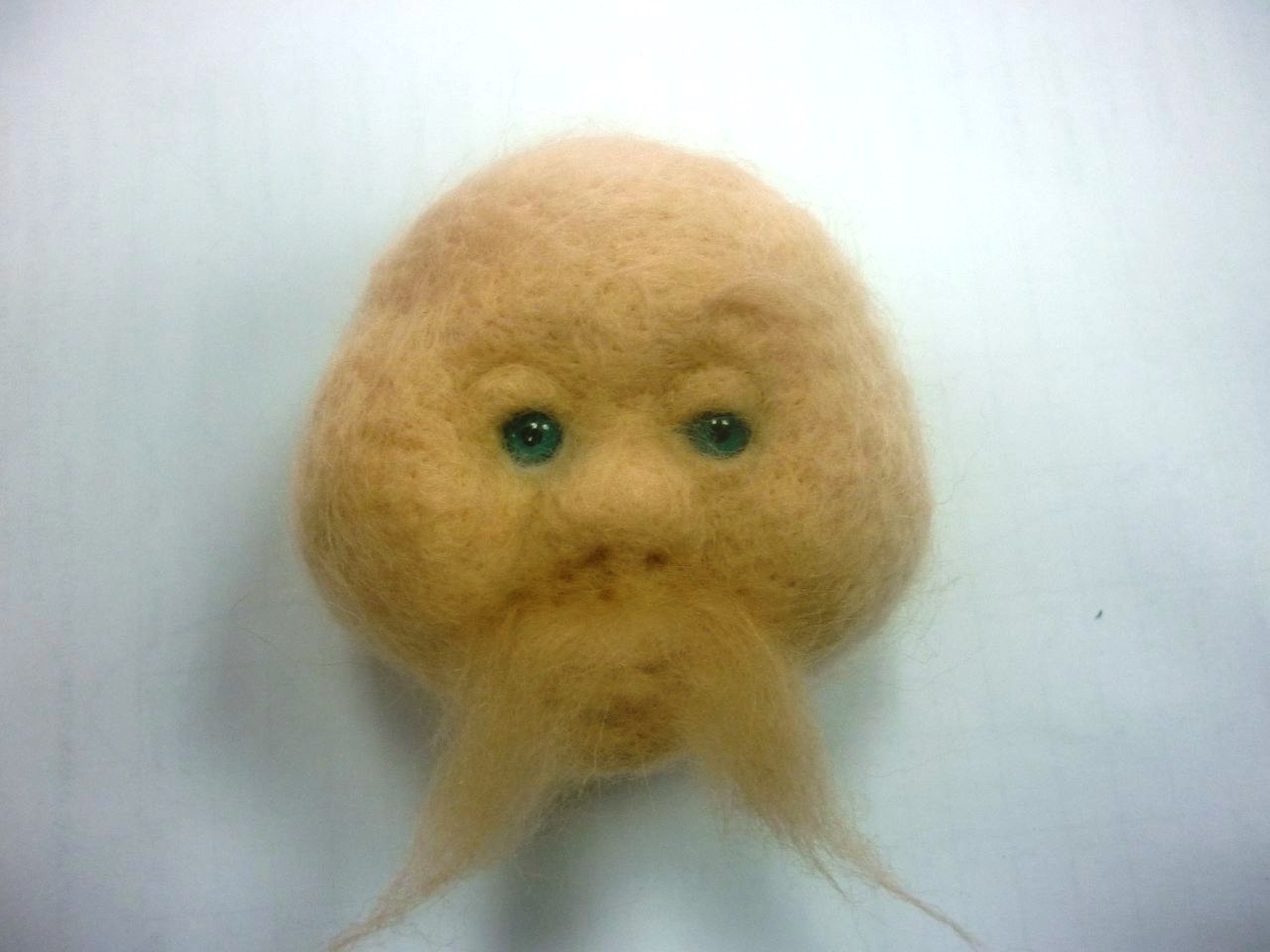 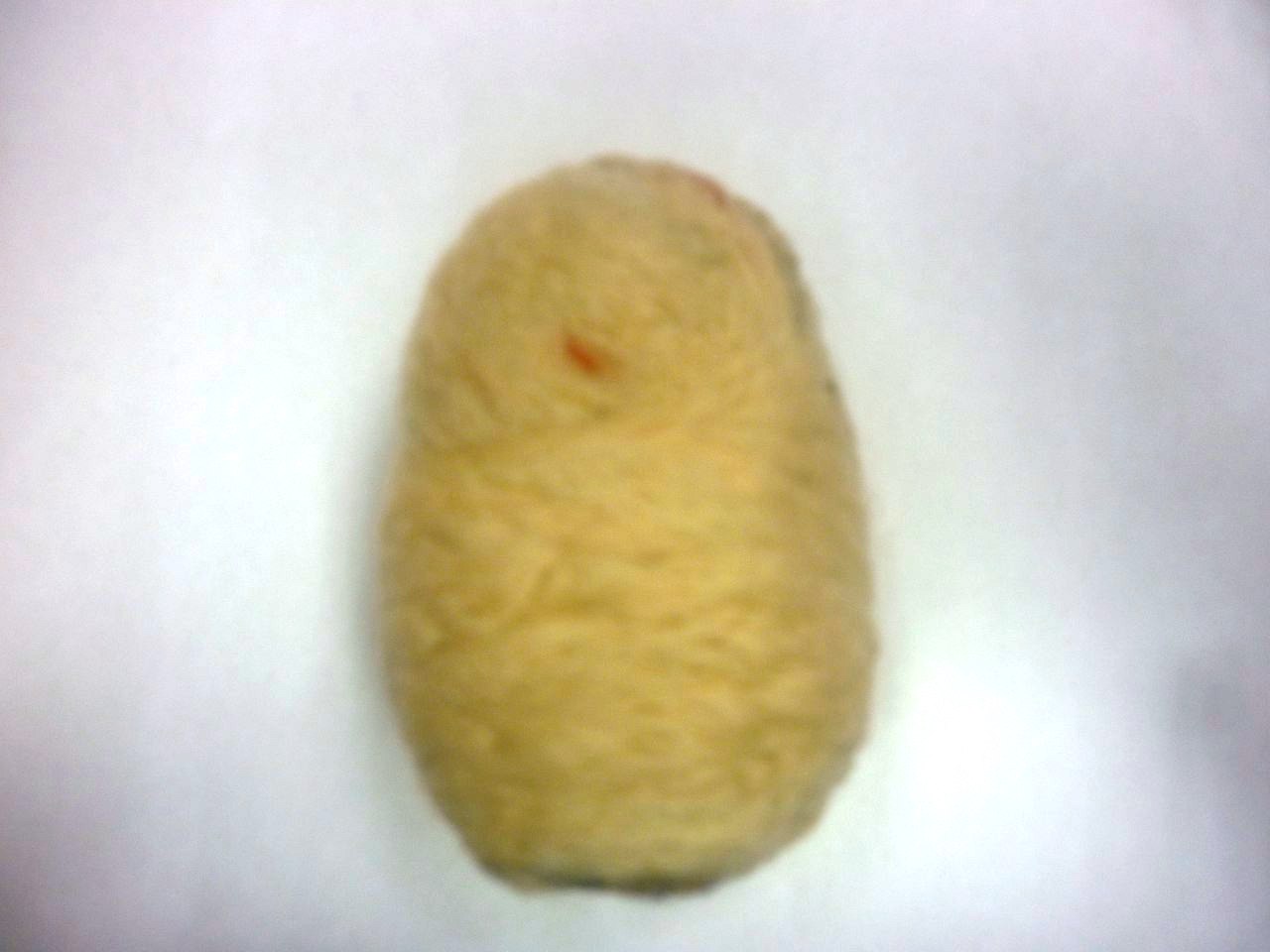 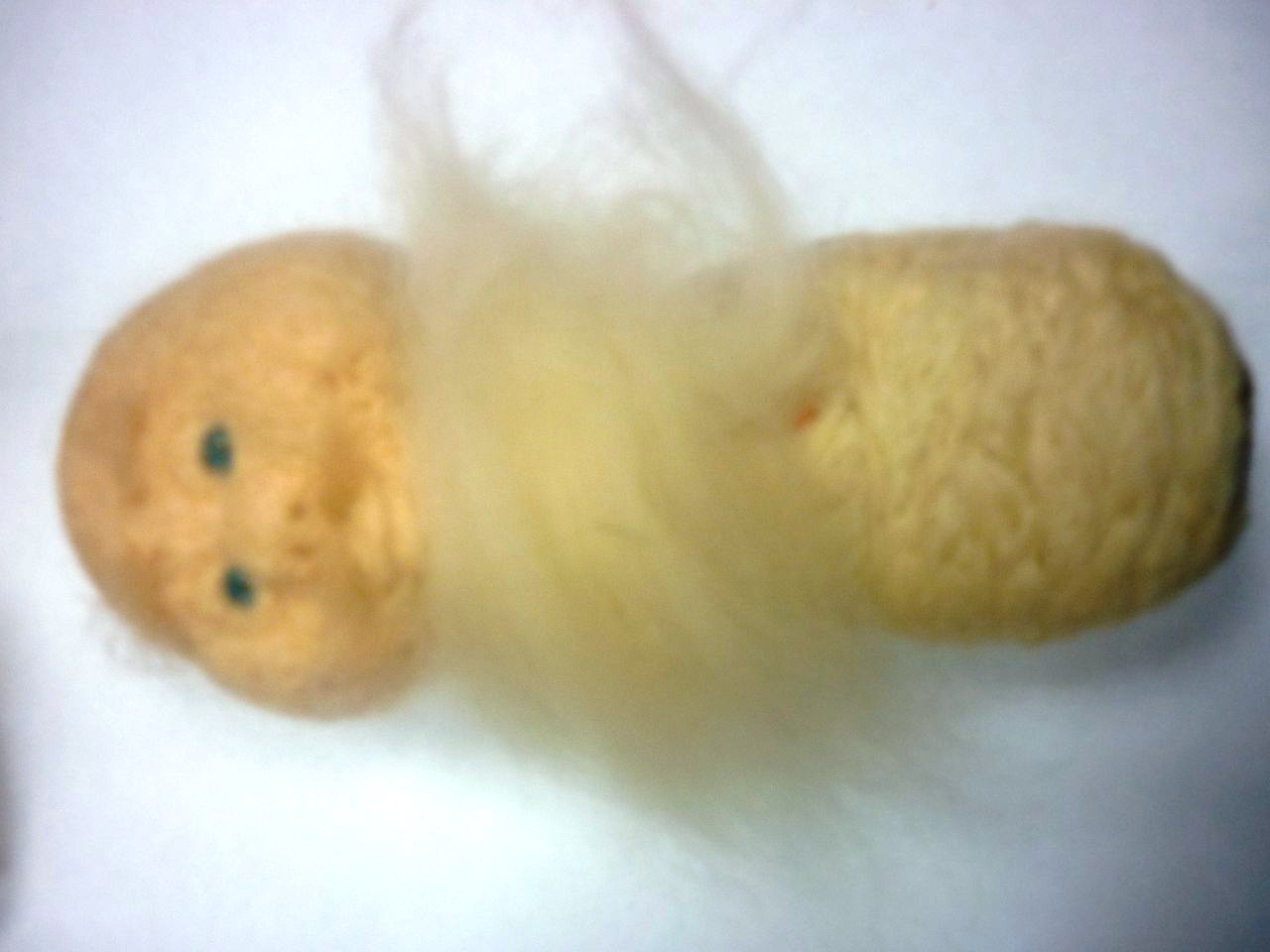 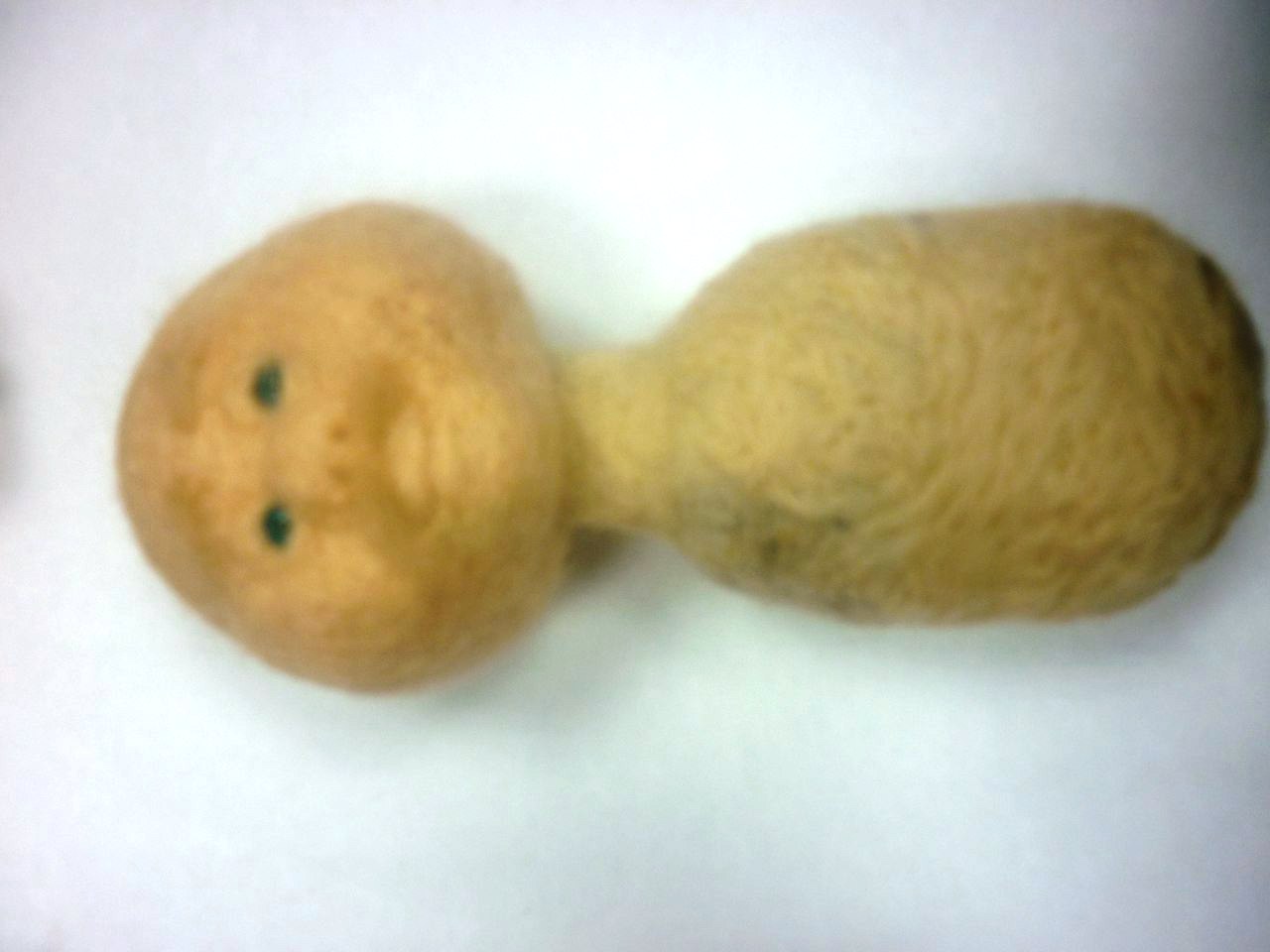 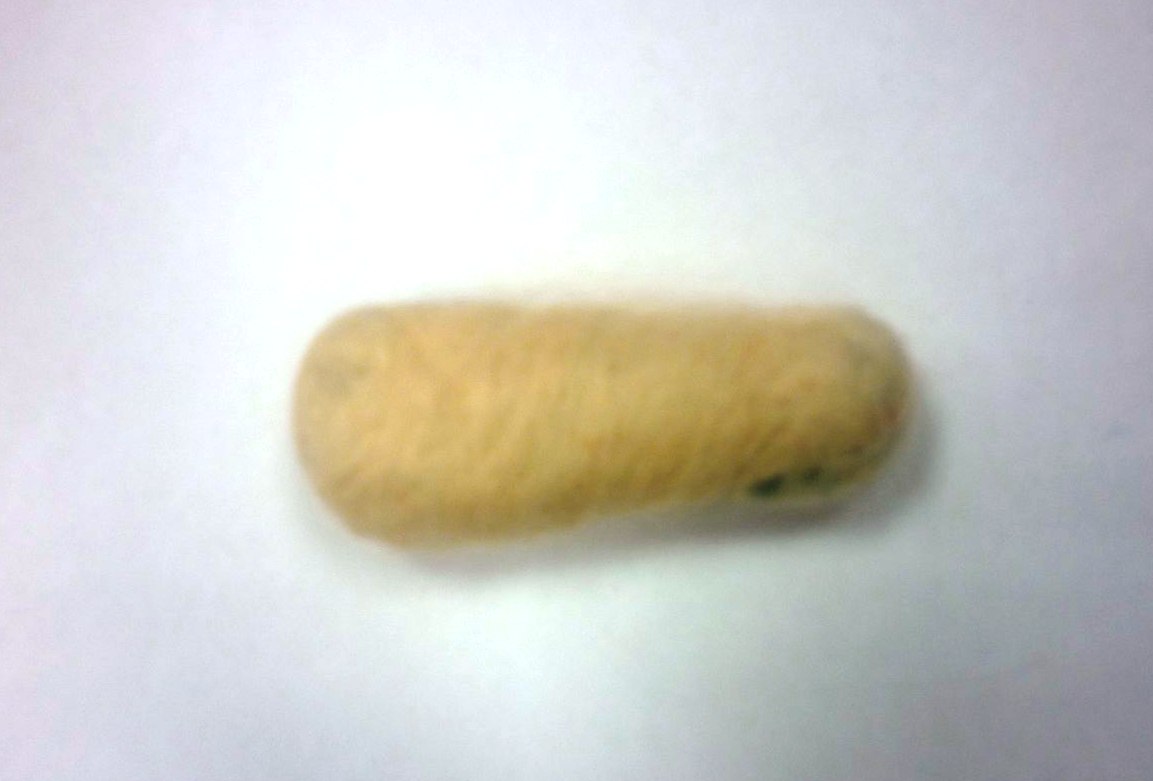 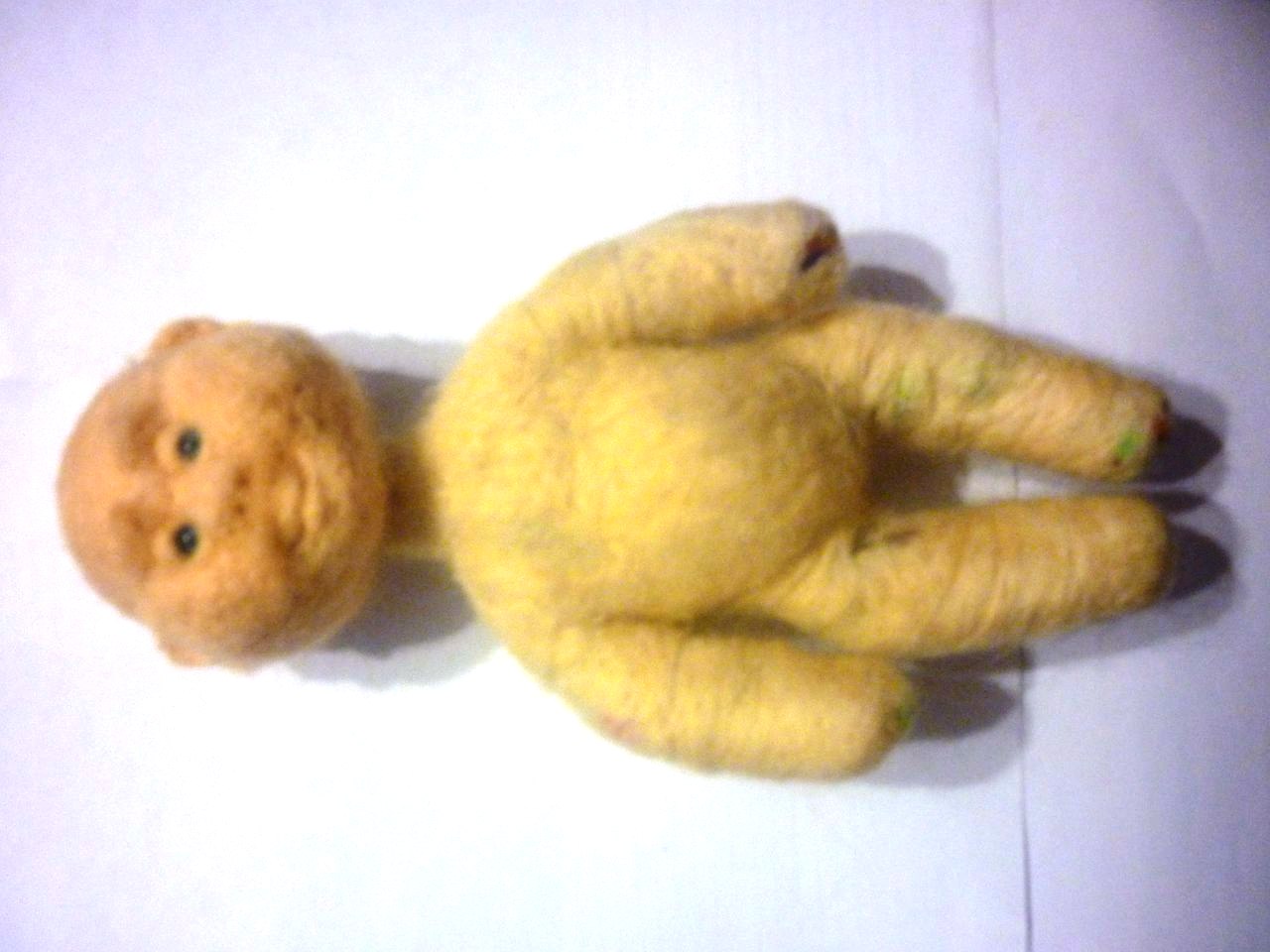 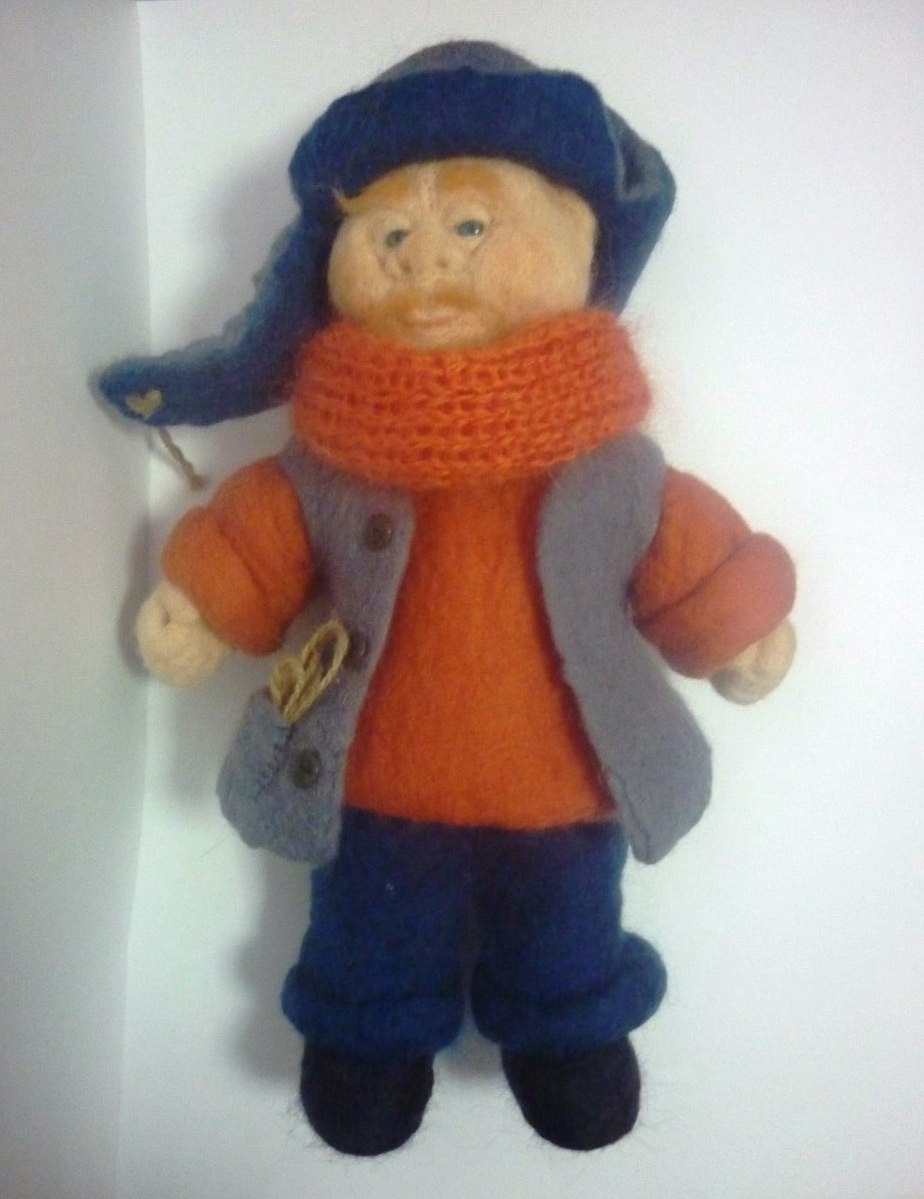